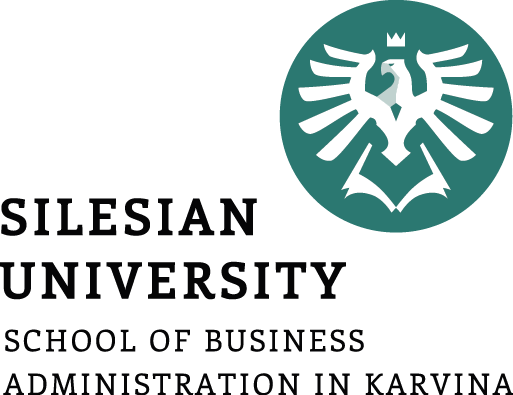 REVENUES, COSTS AND PROFIT
LESSON VI
Dr. Ingrid Majerova
Basic Microeconomics
EVS/xxxx
Outline of the Lecture
Firm Profit

 Firm Revenues

3. Firm Costs

4. Costs and Returns to Scale

5. Short and Long Run Costs
REVENUES, COSTS AND PROFIT
FIRM PROFIT
The aim of the company is to maximize profit ... .. what's the profit?

PROFIT  OF THE FIRM IS IS A DIFFERENCE BETWEEN TOTAL FIRM REVENUES AND TOTAL FIRM COSTS

The concept of economic theory EARNINGS understand otherwise than as we know from practice (accounting)

          We distinguish:
ACCOUNTING profit 
ECONOMIC profit
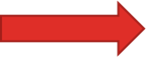 REVENUES, COSTS AND PROFIT
ACCOUNTING PROFIT
REVENUES, COSTS AND PROFIT
ECONOMIC PROFIT
REVENUES, COSTS AND PROFIT
ECONOMIC PROFIT AND NORMAL PROFIT
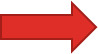 REVENUES, COSTS AND PROFIT
FIRM REVENUES
REVENUES, COSTS AND PROFIT
FIRM COSTS
To quantify the cost we need to know
amount and combination of inputs
the minimum amount of costs

TOTAL COSTS are formed from:
FIXED costs - does not vary with the amount of production
VARIABLE costs - the amount depends on the volume of production

TC = FC x VC
REVENUES, COSTS AND PROFIT
FIRM COSTS
REVENUES, COSTS AND PROFIT
COSTS CURVES AND RETURNS TO SCALE
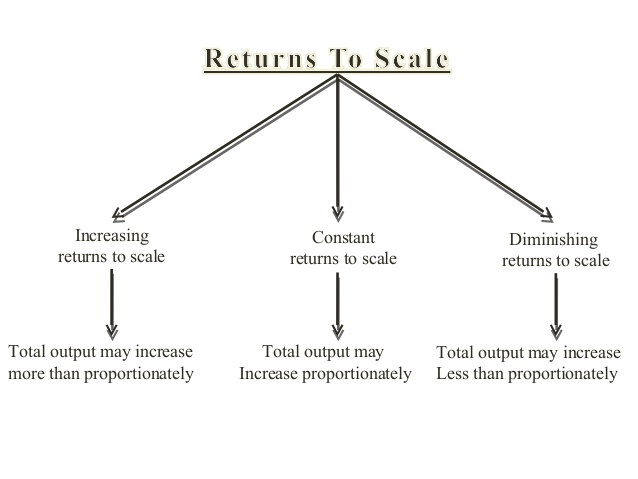 REVENUES, COSTS AND PROFIT
COSTS CURVES AND CONSTANT RETURNS TO SCALE
Total Costs       				Average and Marginal Costs
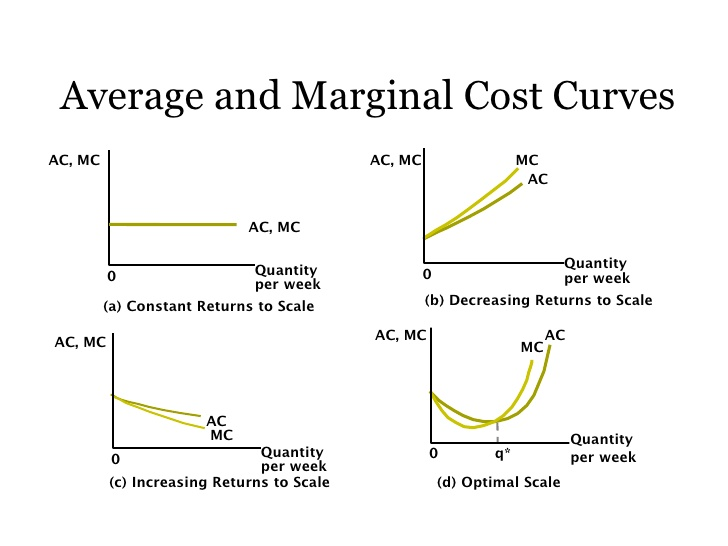 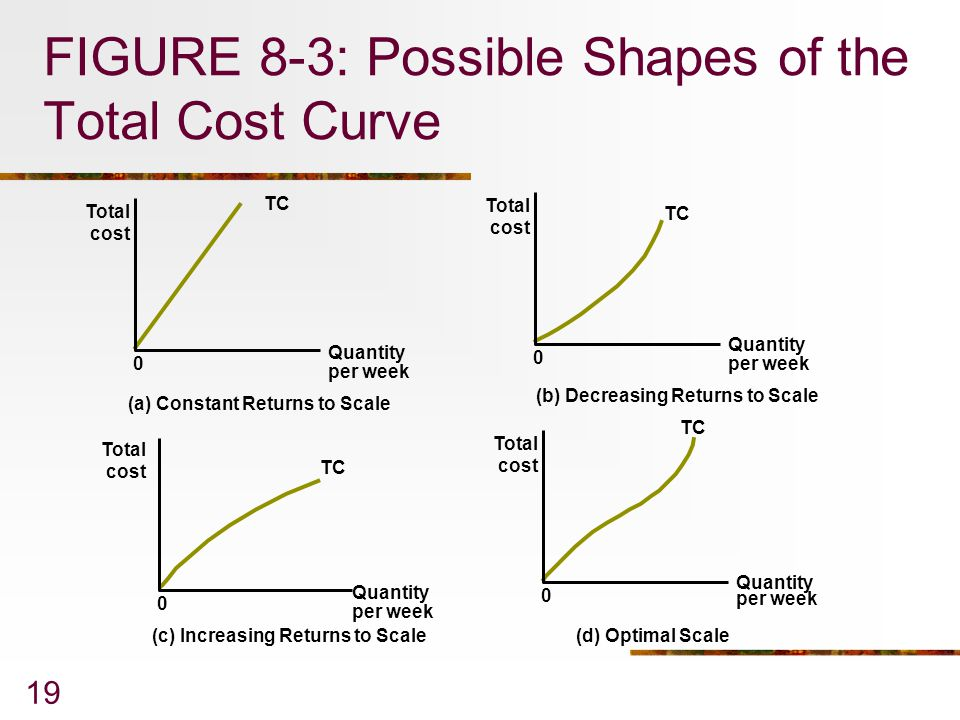 REVENUES, COSTS AND PROFIT
COSTS CURVES AND DECREASING RETURNS TO SCALE
Total Costs       				Average and Marginal Costs
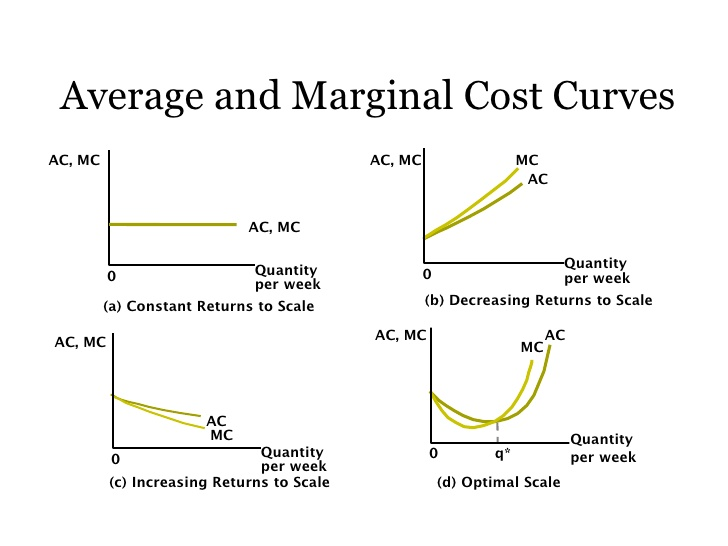 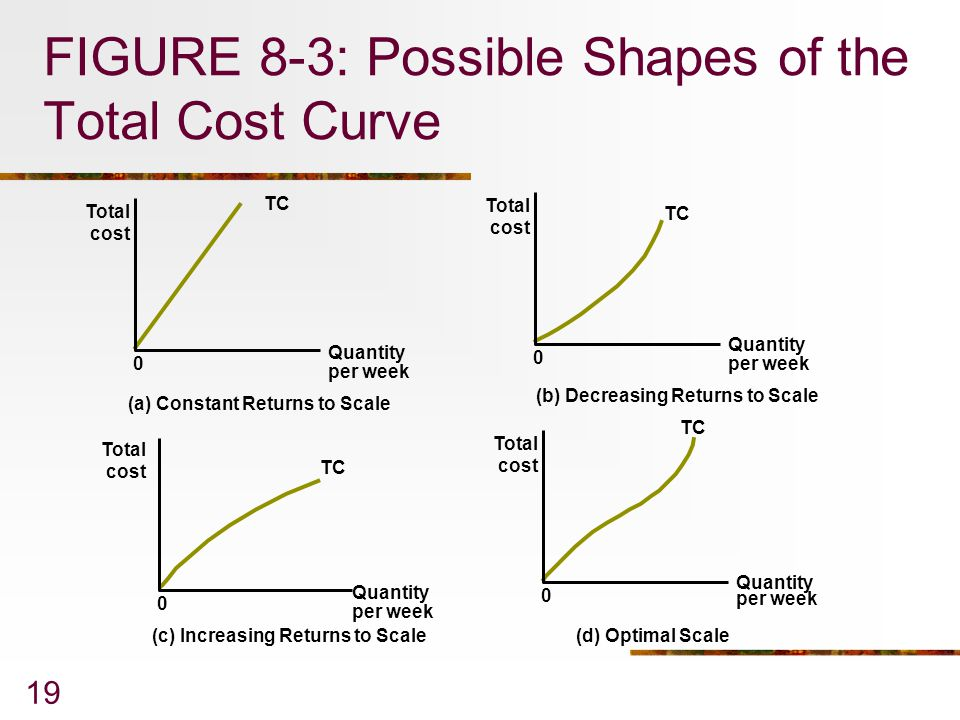 REVENUES, COSTS AND PROFIT
COSTS CURVES AND INCREASING RETURNS TO SCALE
Total Costs       				Average and Marginal Costs
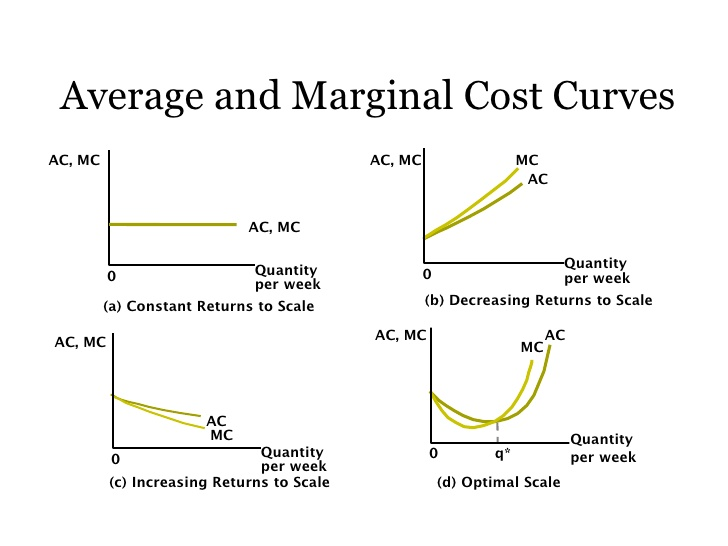 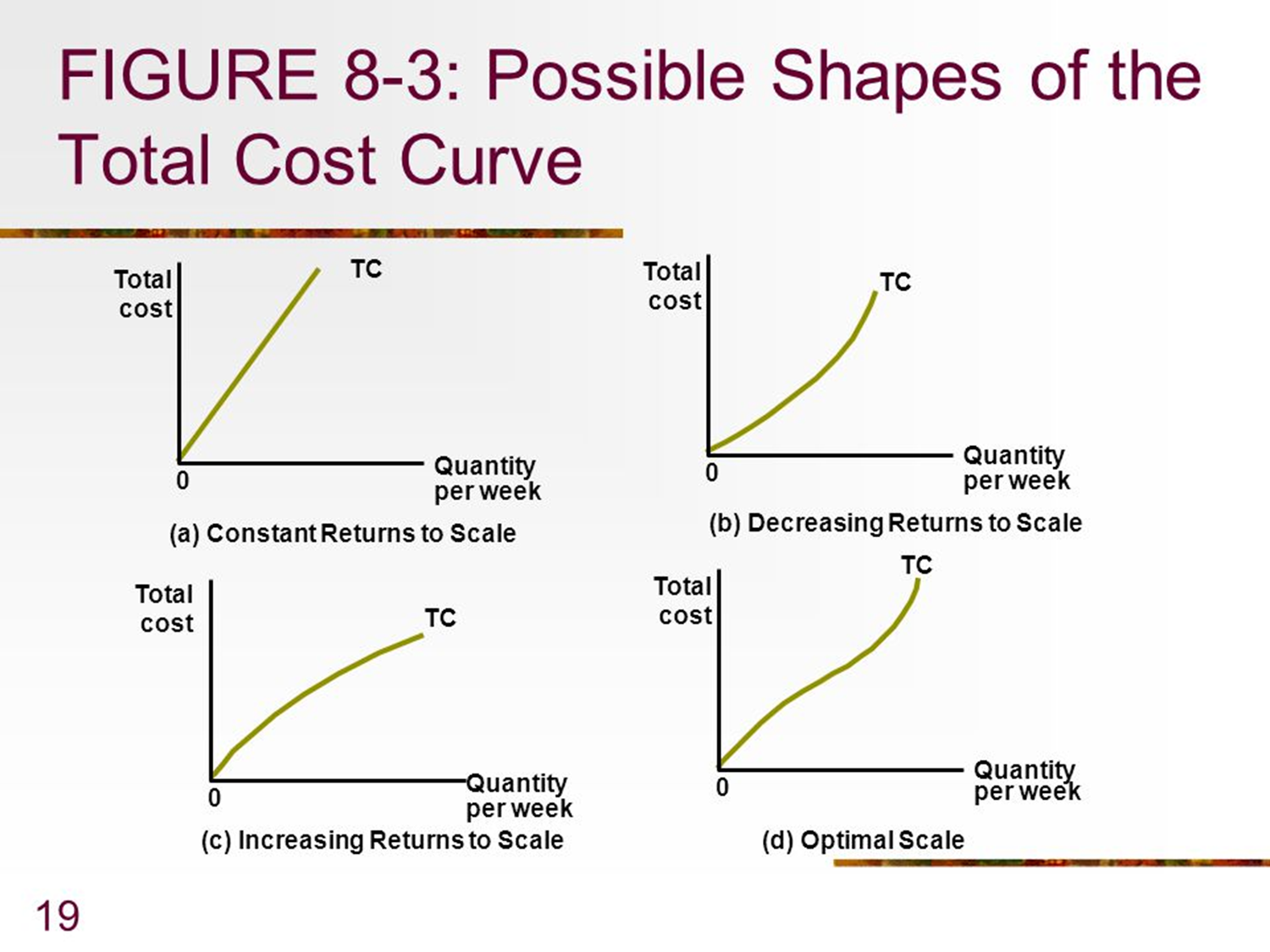 REVENUES, COSTS AND PROFIT
COSTS CURVES AND OPTIMAL RETURNS TO SCALE
=
OPTIMAL PRODUCTION
Total Costs       				Average and Marginal Costs
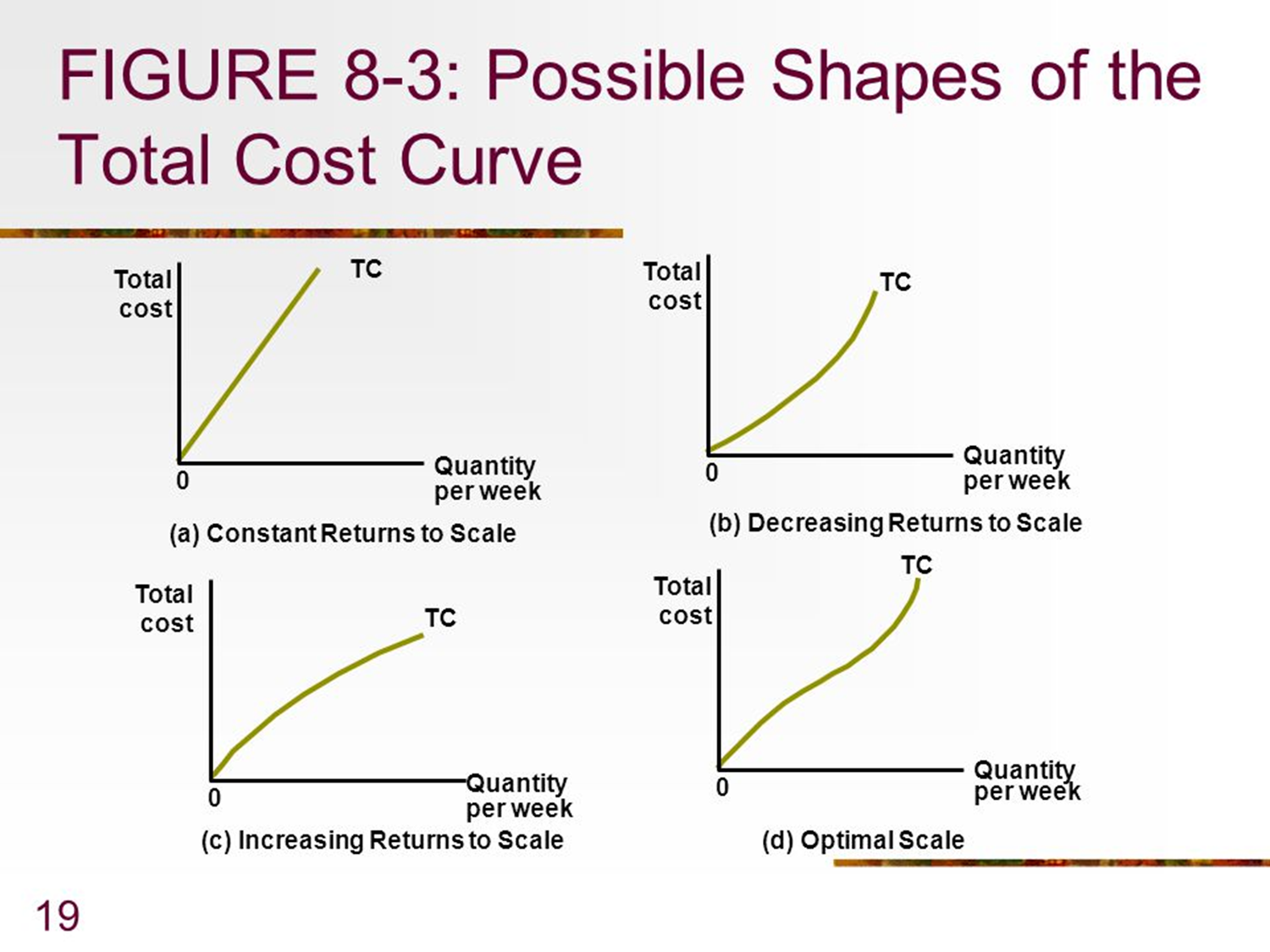 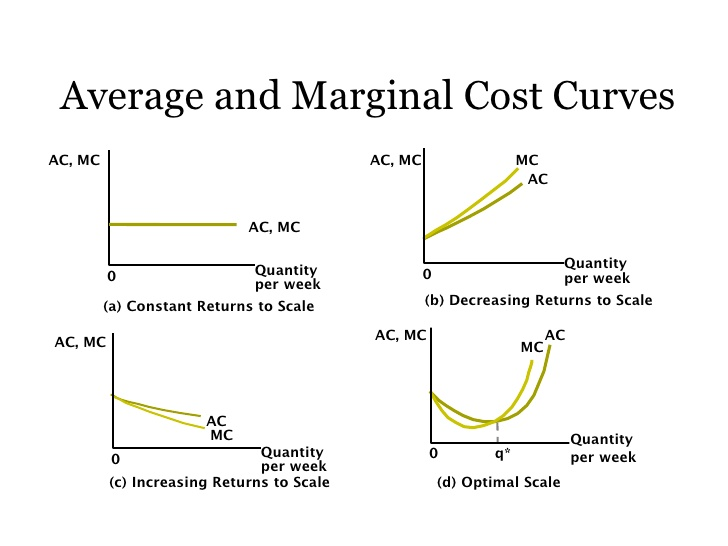 REVENUES, COSTS AND PROFIT
FIRM COSTS IN SHORT RUN
REVENUES, COSTS AND PROFIT
FIRM COSTS IN SHORT RUN
REVENUES, COSTS AND PROFIT
RELATIONSHIP OF FIRM COSTS IN SHORT RUN
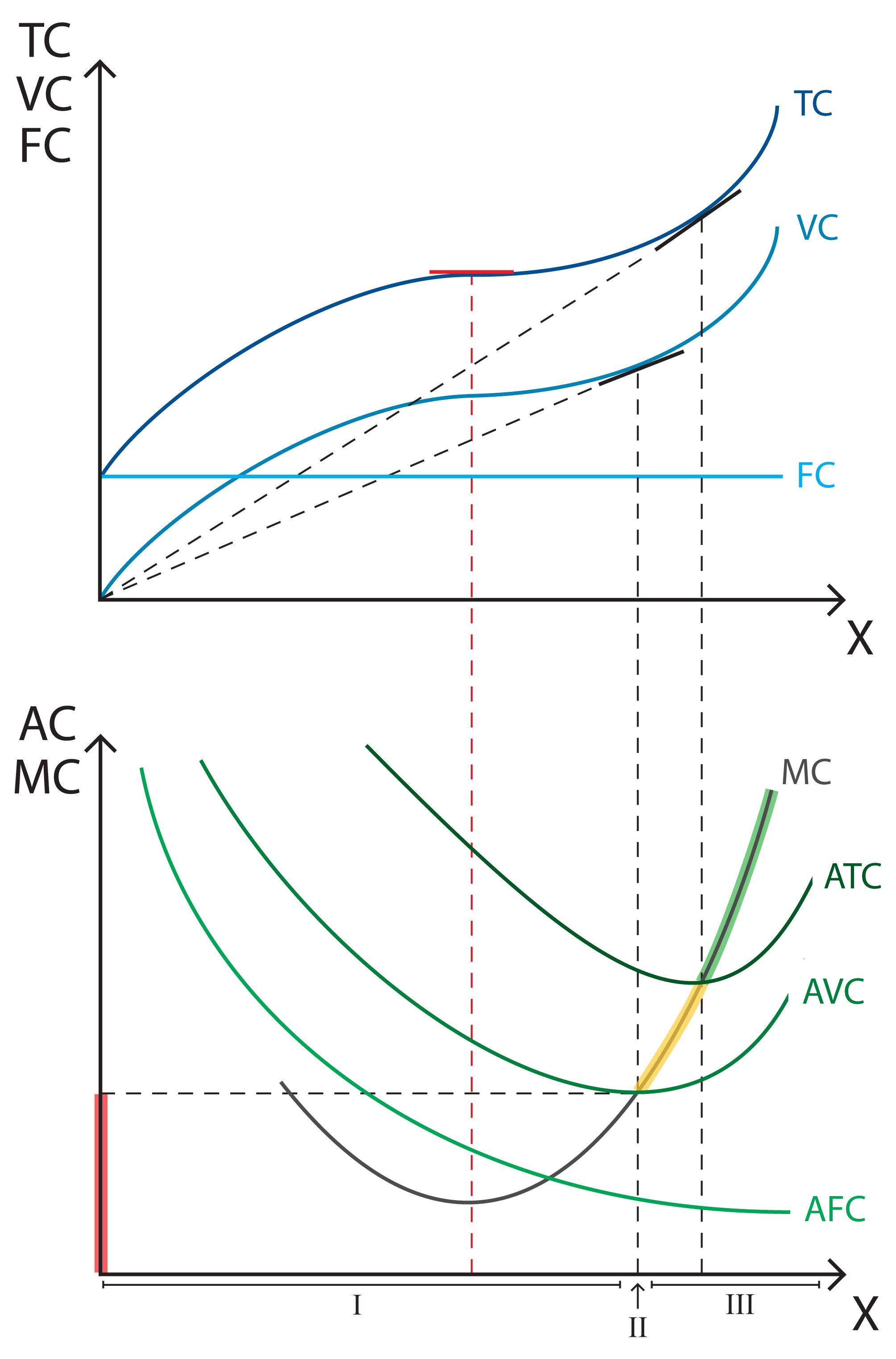 I – SMC minimum - increasing returns to variable input are hereby amended in decreasing

II – AVC minimum

III – SAC minimum - at that point the firm by hiring additional units of labor increases the capacity utilization of fixed capital - exceeding this point reduces labor productivity
REVENUES, COSTS AND PROFIT
FIRM COSTS IN LONG RUN
REVENUES, COSTS AND PROFIT
FIRM COSTS IN LONG RUN
q1 - minimum of LMC - increasing returns to scale are changing in decreasing returns to scale

q2 - minimum  of LAC
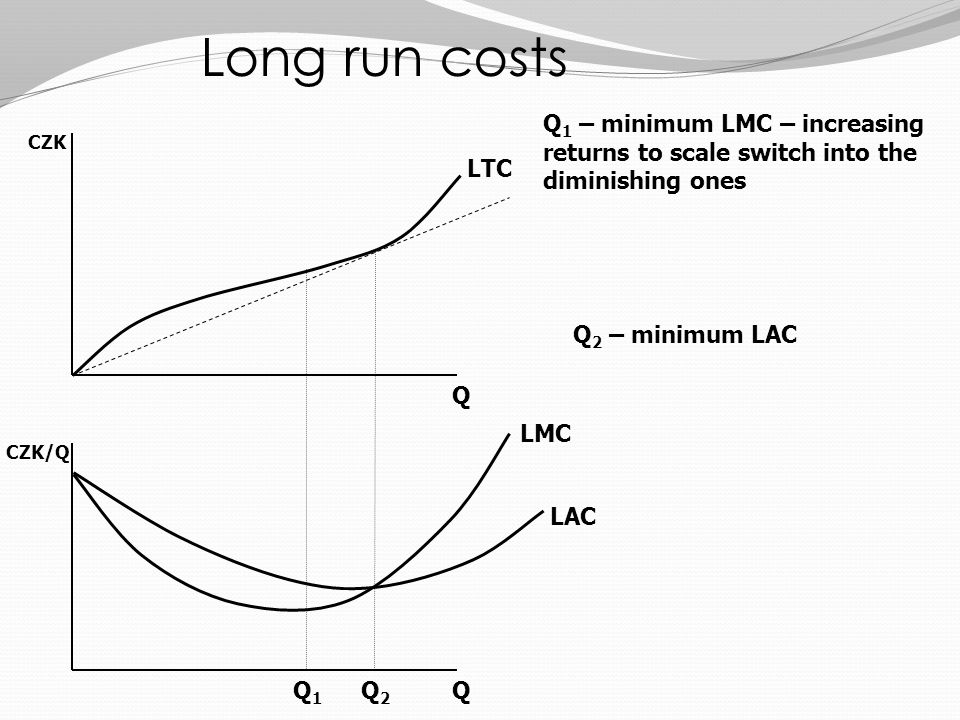 REVENUES, COSTS AND PROFIT
RELATIONSHIP OF SHORT-RUN AND LONG-RUN COSTS
The shape of long-run curves is based on the shapes of short-run curves 

The firm does not produce at minimum cost in the short-run - because of the existence of fixed costs

               production with higher total costs
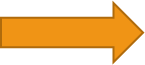 REVENUES, COSTS AND PROFIT
RELATIONSHIP OF SHORT-RUN AND LONG-RUN COSTS
Construction of LAC – ENVELOPE CURVE
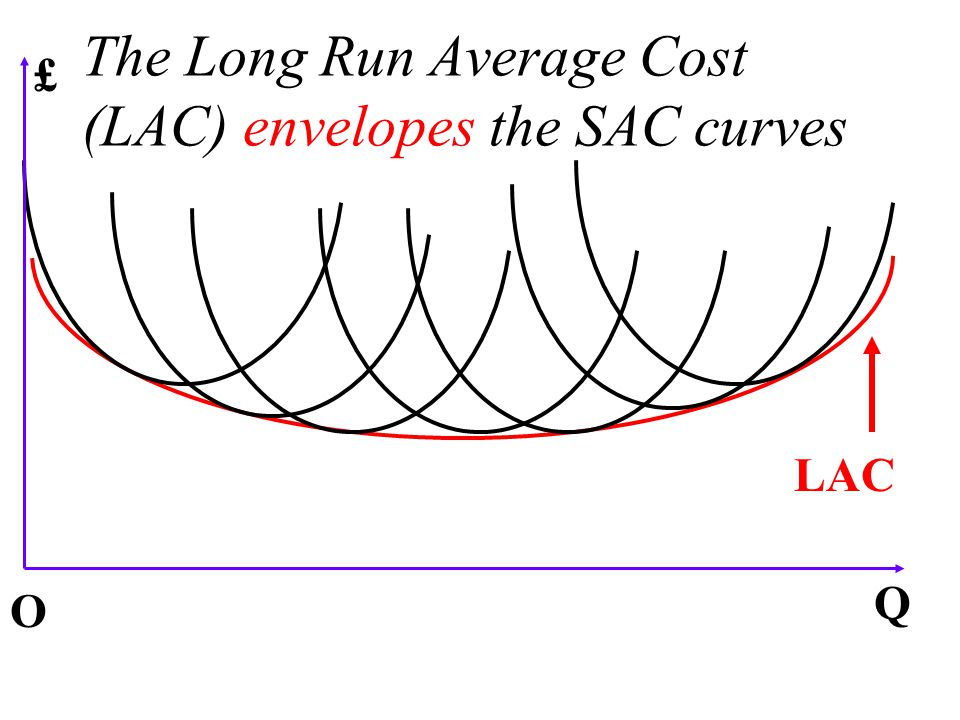 REVENUES, COSTS AND PROFIT
RELATIONSHIP OF SHORT-RUN AND LONG-RUN COSTS
Construction of LMC – LMC is not formed by minimum of SMC
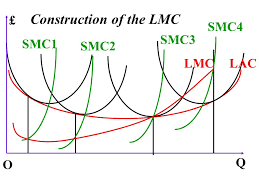 REVENUES, COSTS AND PROFIT
FIRM COSTS IN LONG RUN
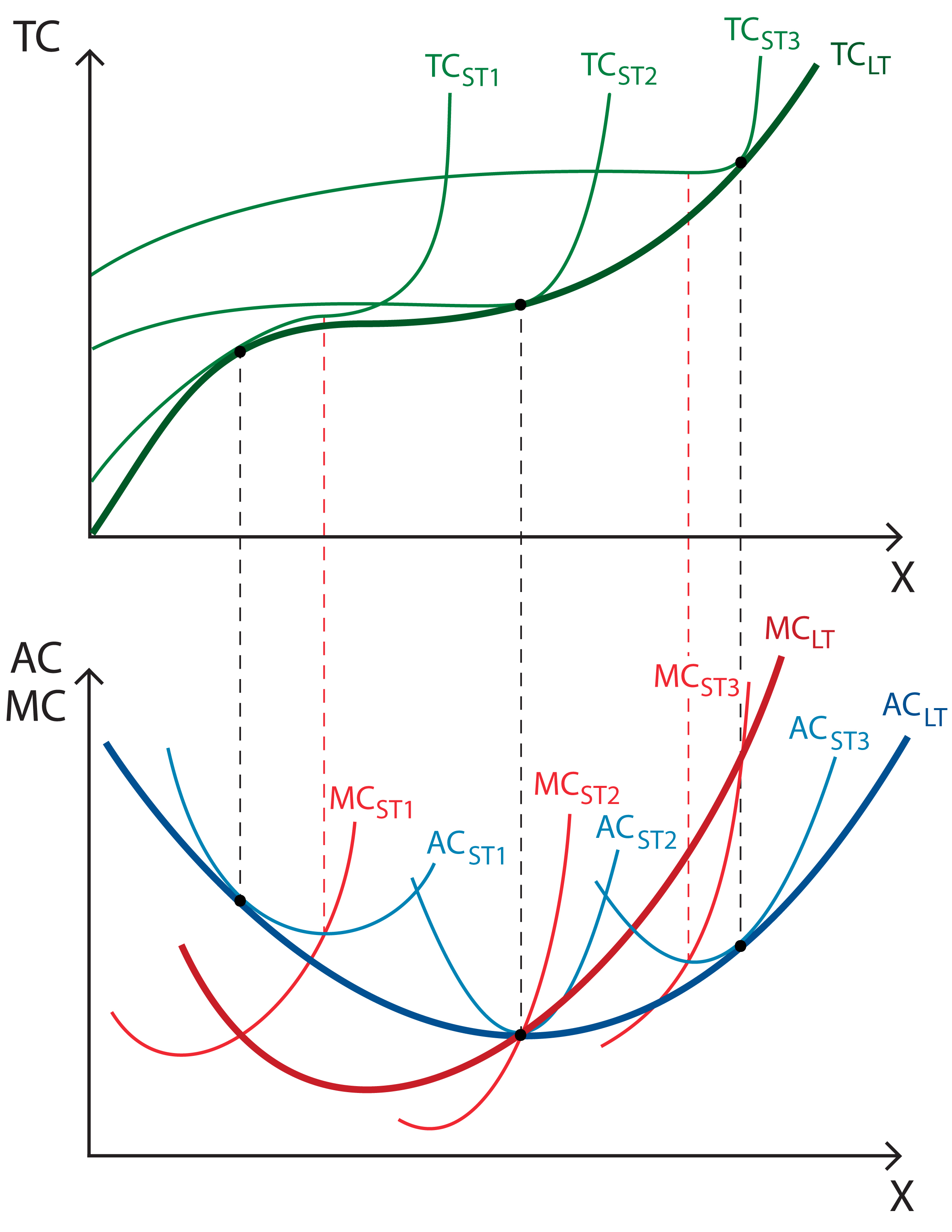 LTC curve is formed by minimum of STC curves



The point      is the point of optimal production, where LTC/STC, LMC/SMC and LAC/SAC are equal
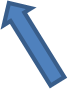 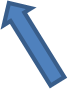 REVENUES, COSTS AND PROFIT
LONG COSTS WITH CONSTANT RETURNS TO SCALE

                                                        Long-run Average and Marginal Costs
Long-run Total Cost
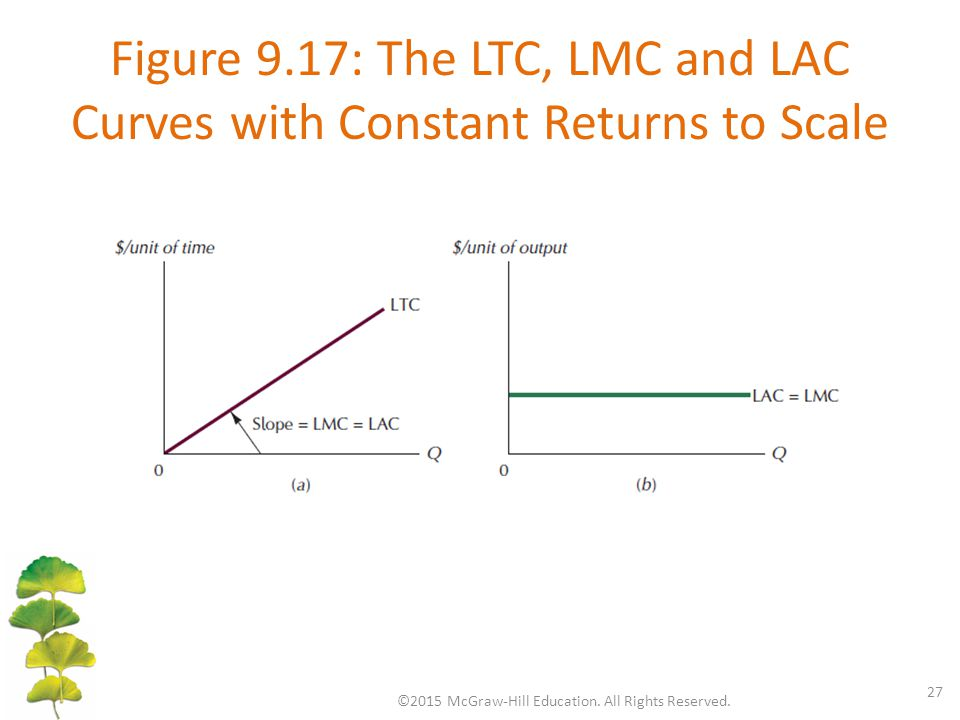 THE END
THANK YOU FOR YOUR ATTENTION . . .